Automatización y robotización
 de los procesos en la RUMED
-1-
TAREAS DE CARGA Y DESCARGA
LAVADORAS Y ESTERILIZADORES
1
2
3
4
5
-2-
«DIFICULTADES» ACTUALES
-3-
SISTEMAS MANUALES
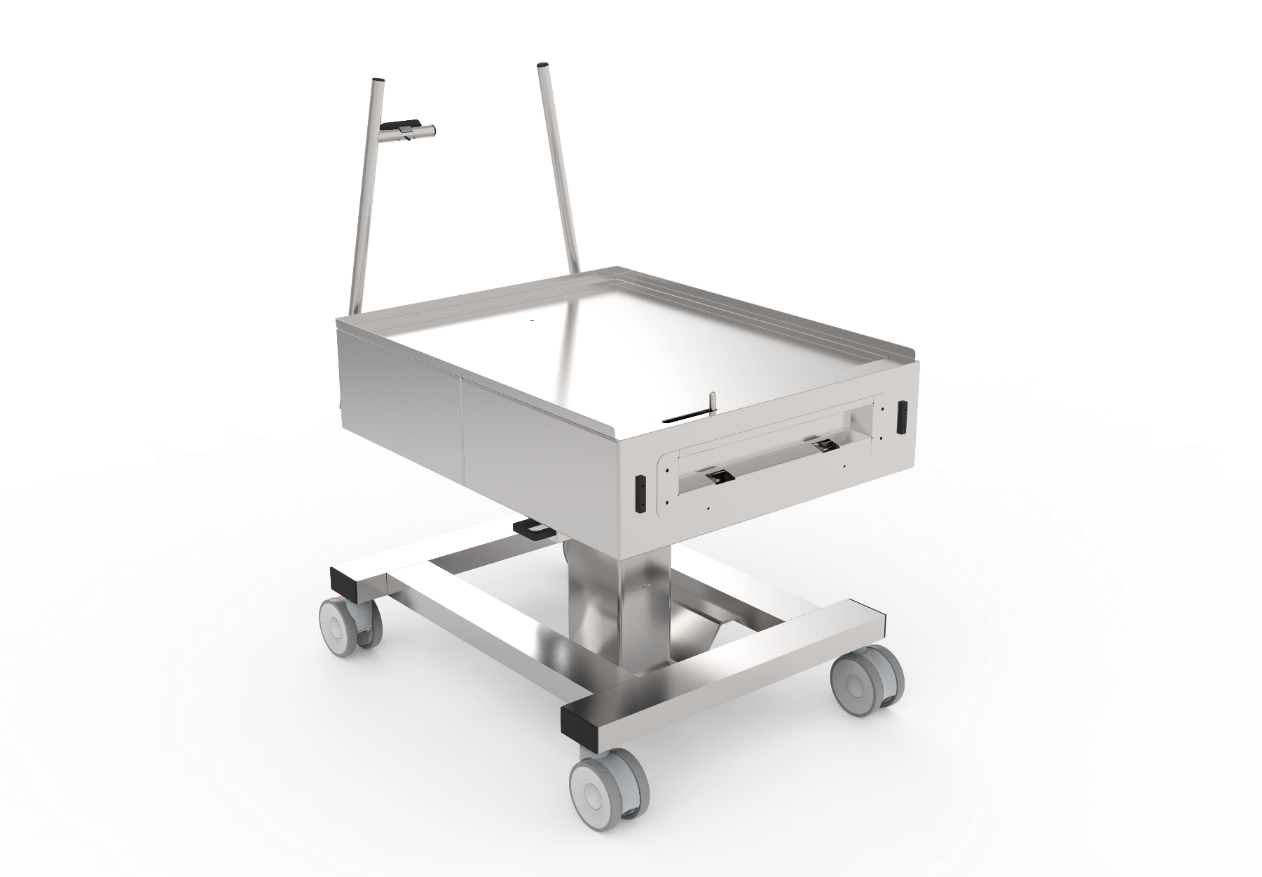 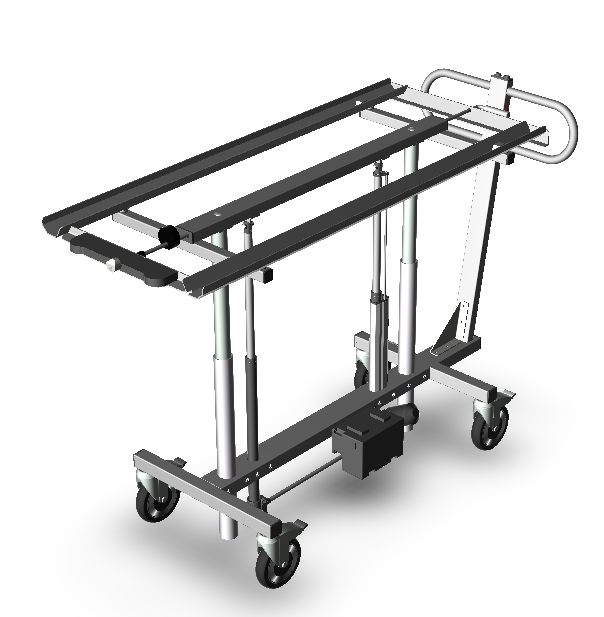 Carros de altura fija y altura ajustable
Carros automáticos
-4-
SISTEMAS AUTOMÁTICOS
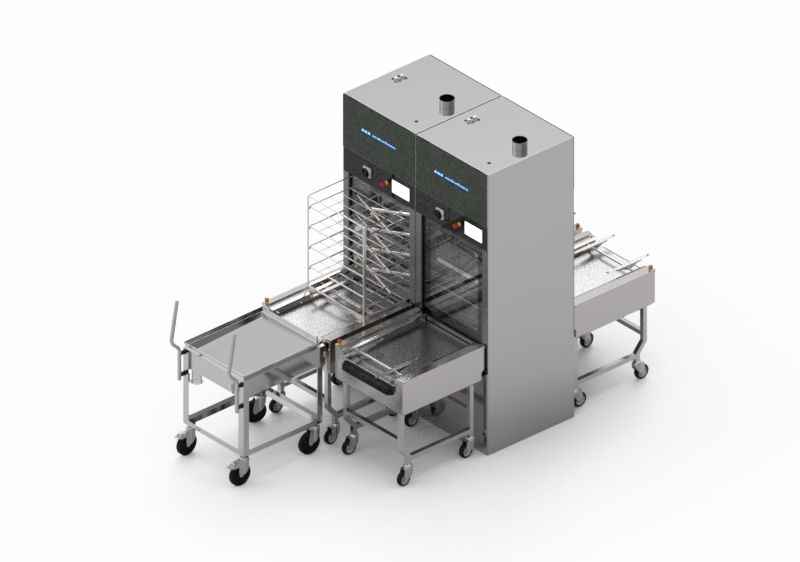 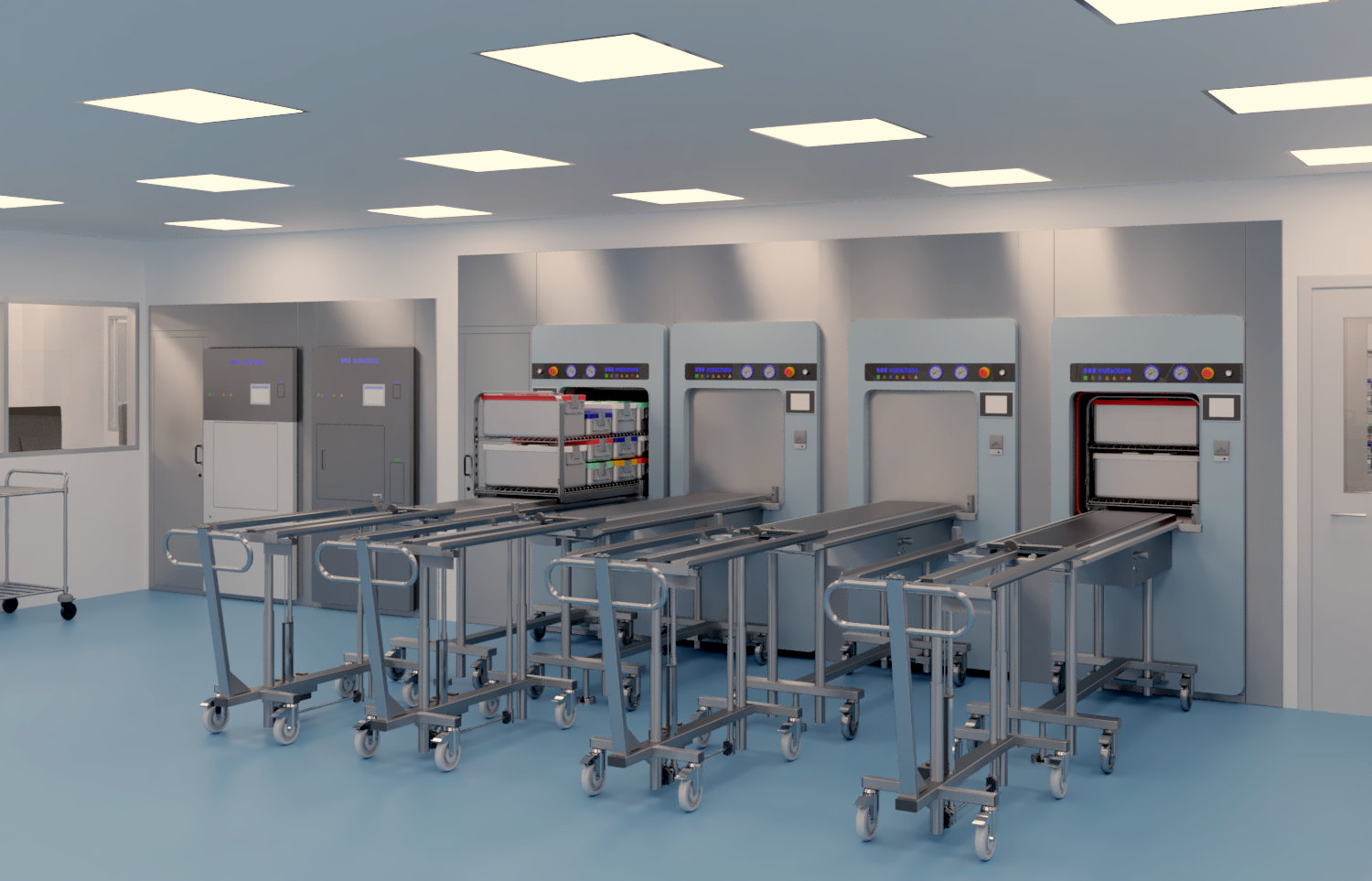 COMPOSICIÓN: 

Módulos automáticos conectados a cada dispositivo (lavadora y esterilizador)
+
carros de transporte compatibles
-5-
IDENTIFICACIÓN AUTOMÁTICA CARGA Y LANZAMIENTO DE CICLO
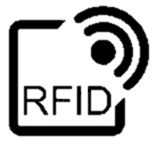 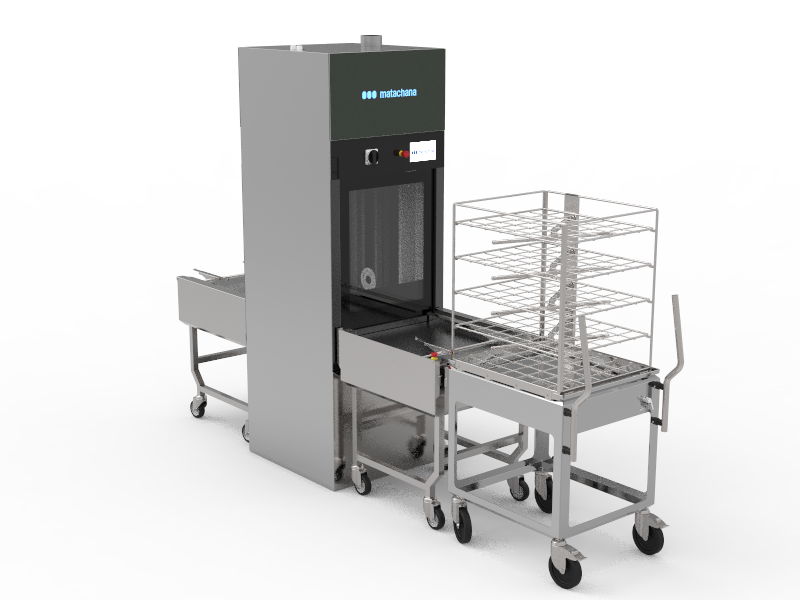 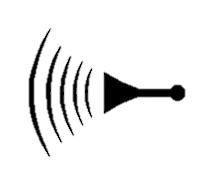 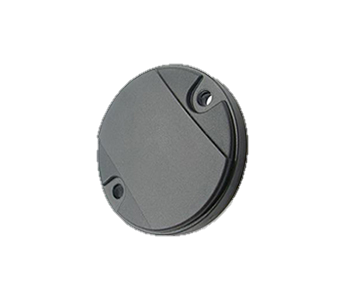 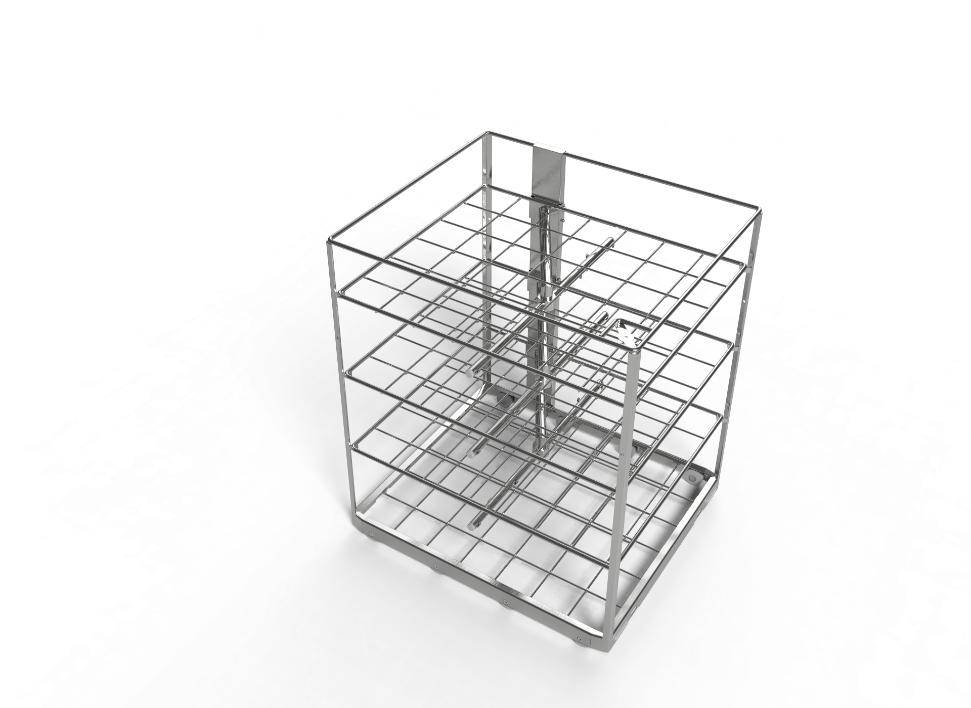 Lectura mediante lector integrado de código de barras
-6-
SISTEMAS AUTOMÁTICOS
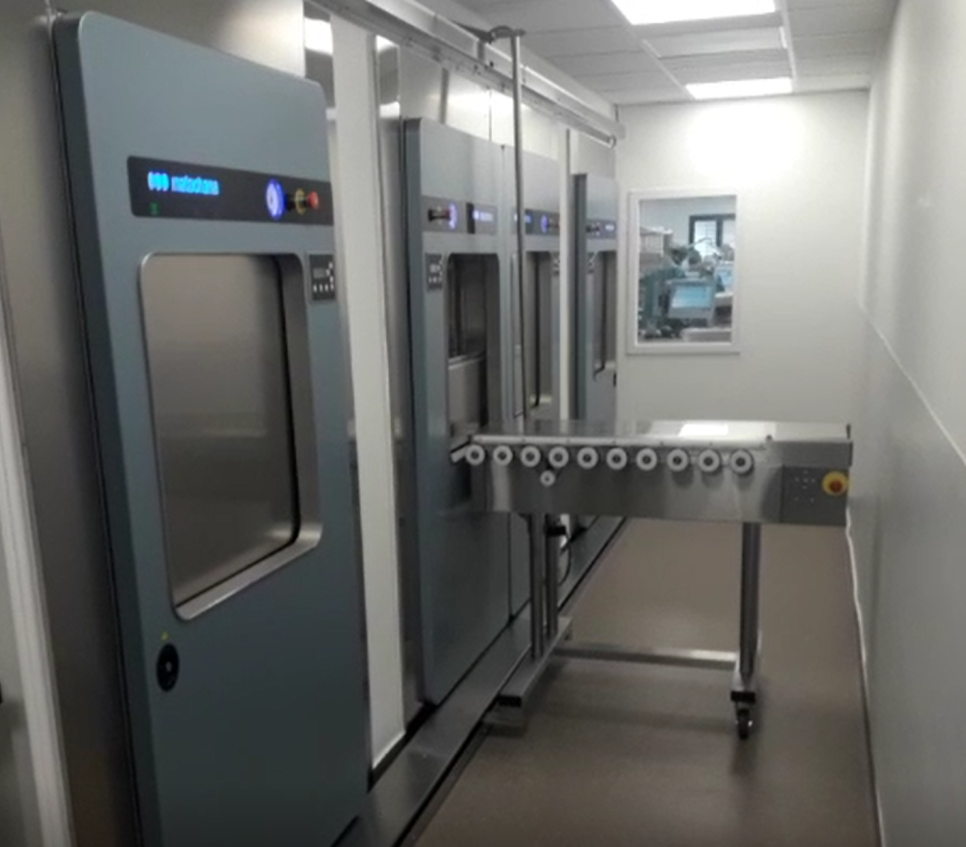 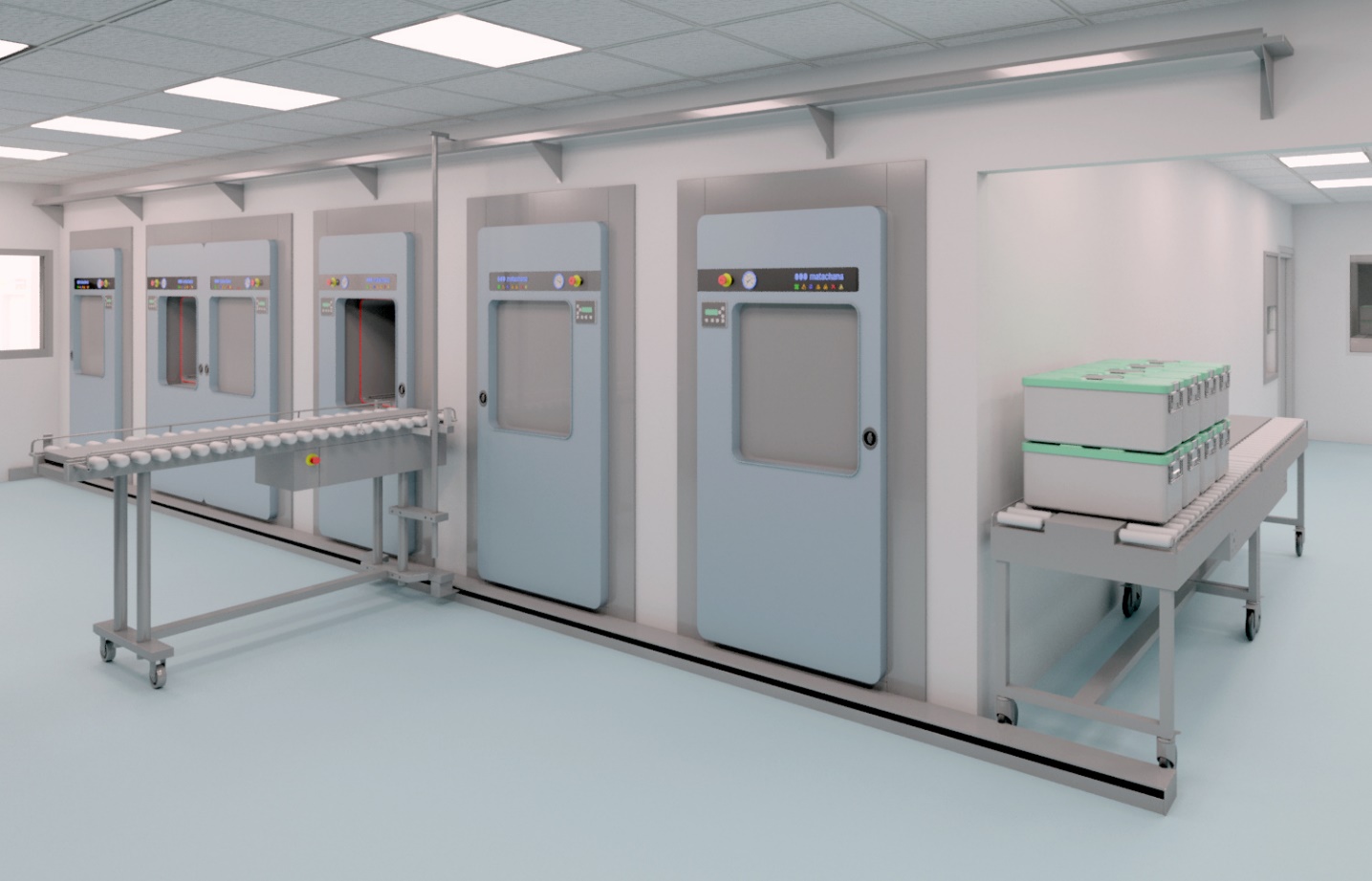 Módulo automático único que se desplaza en función de la disponibilidad de los esterilizadores.
-7-
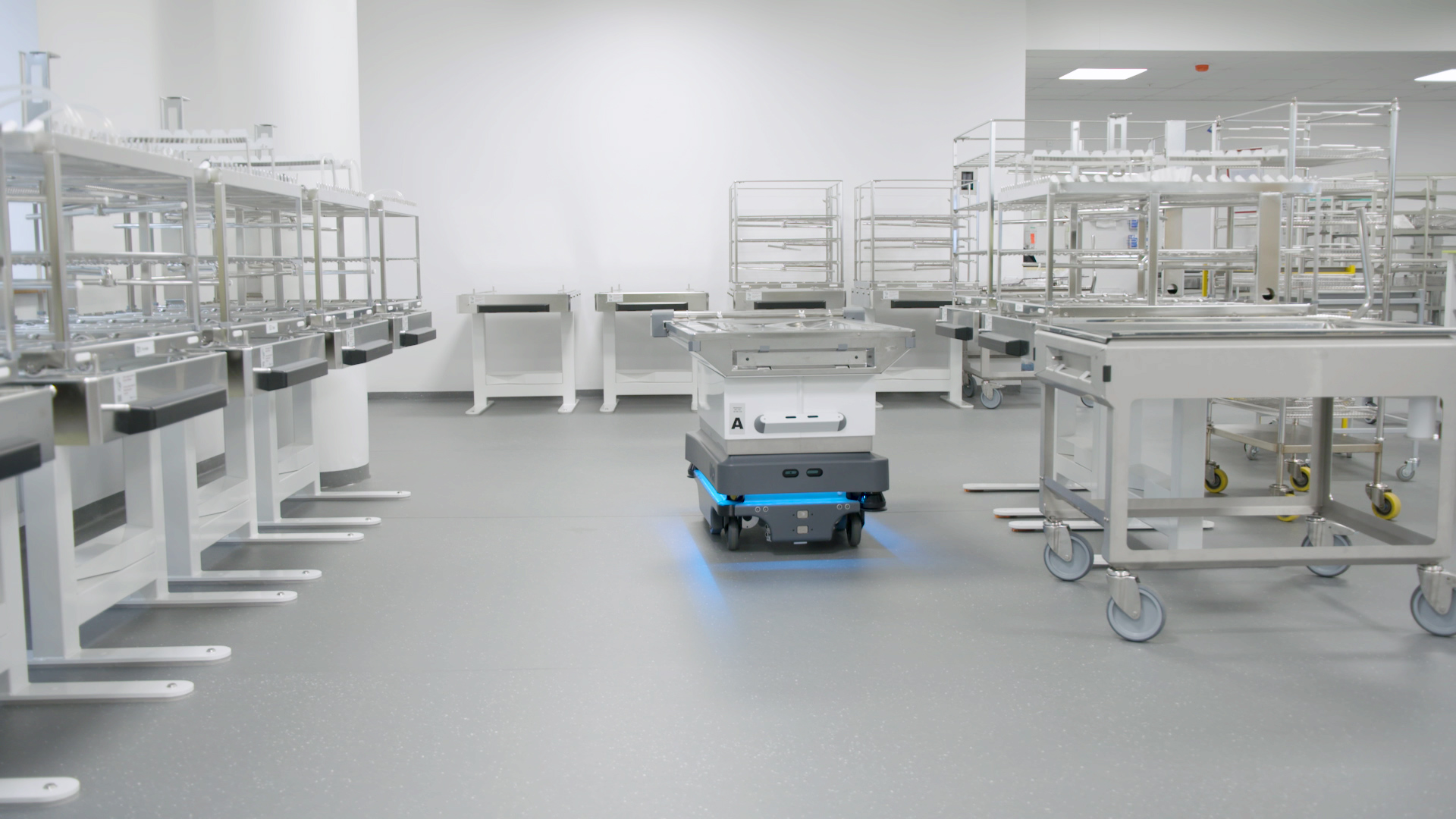 SISTEMAS ROBOTIZADOS
8
ROBOTS 
DE CARGA Y DESCARGA
Optimización de los recursos:
Usuarios más especializados
Mayor concentración
Reducción errores de manipulación
Aumento de la productividad
Mejoras a nivel de ergonomía
Mejoras en el flujo de trabajo en la RUMED
Eliminación errores en la selección de ciclos
Menor dependencia del espacio respecto a soluciones automáticas tradicionales
9
RESUMEN 
PRINCIPALES PARÁMETROS
-10-
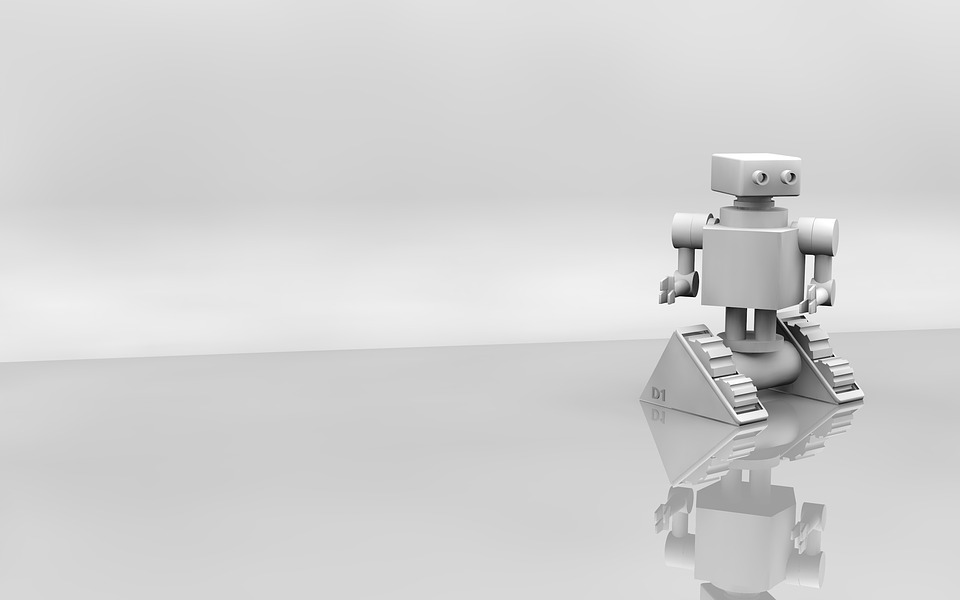 GESTIÓN DEL DATO
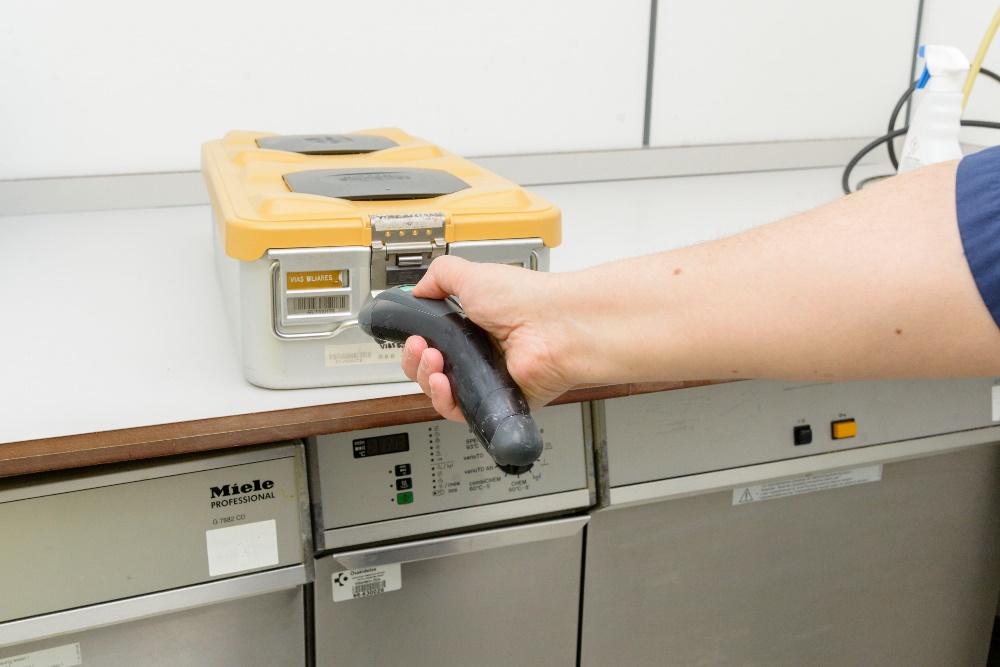 Actualidad:
Trazabilidad del instrumental
AUTOMATIZACIÓN
&
ROBOTIZACIÓN
Futuro:
Trazabilidad del instrumental
Monitorización en tiempo real
Equipos “inteligentes”
Mejora del servicio de los fabricantes con herramientas de análisis.
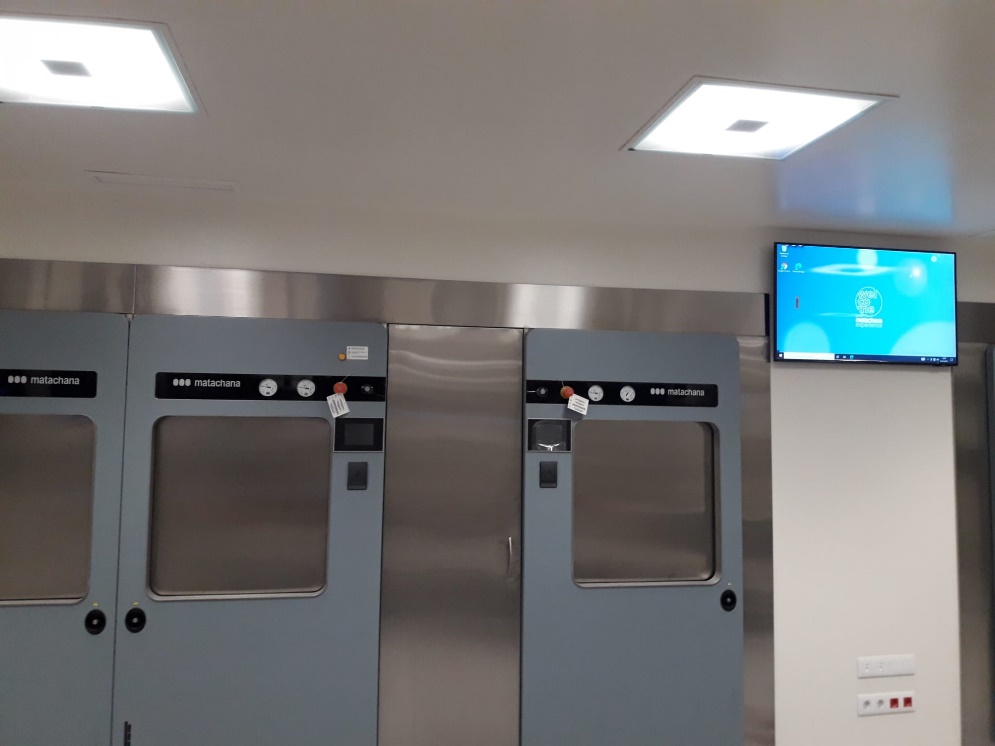 11
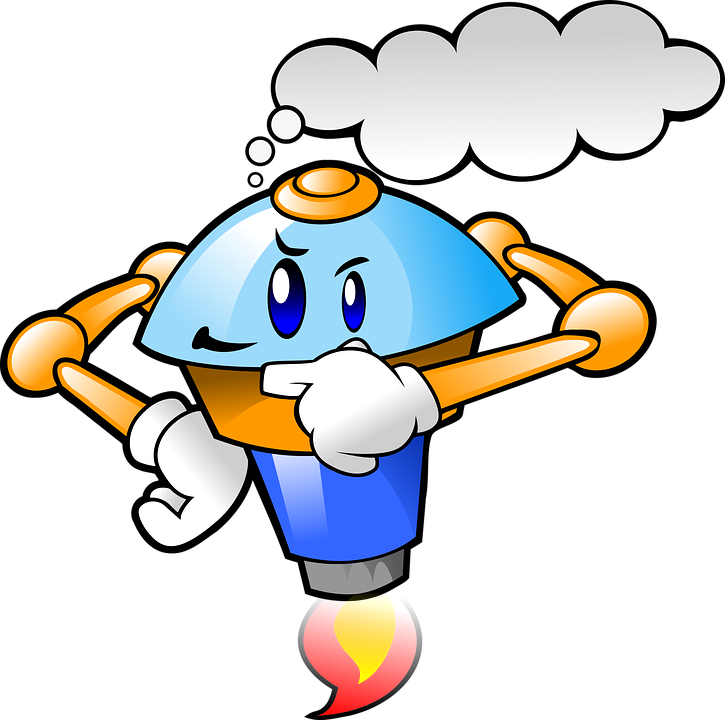 Gracias por vuestro tiempo!!!
12